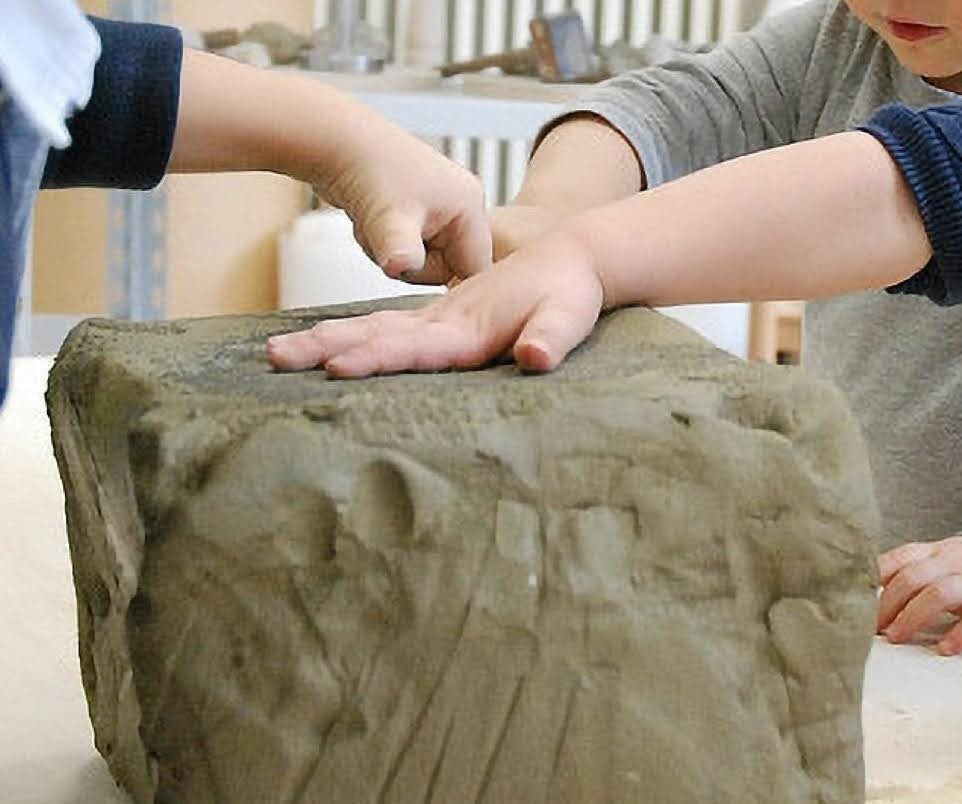 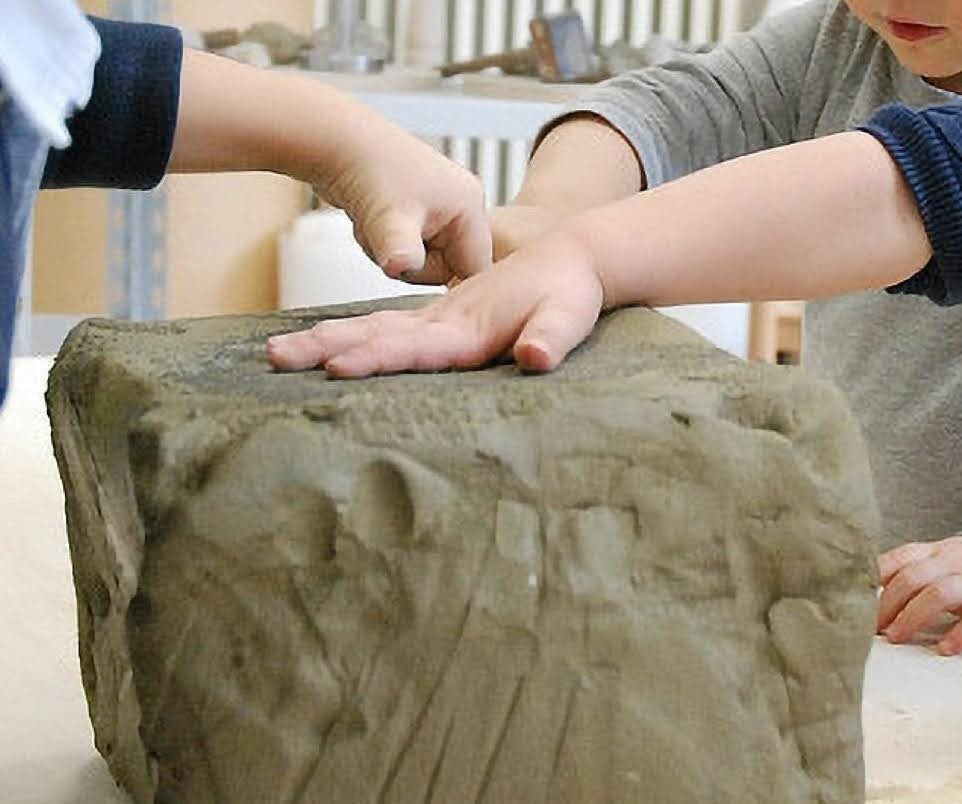 Uno sguardo ai nostri progetti
Scuola dell’infanzia «S. Giuseppe» Piombino Dese
Uno sguardo ai nostri progetti
Centro infanzia «S. Giuseppe», Infanzia
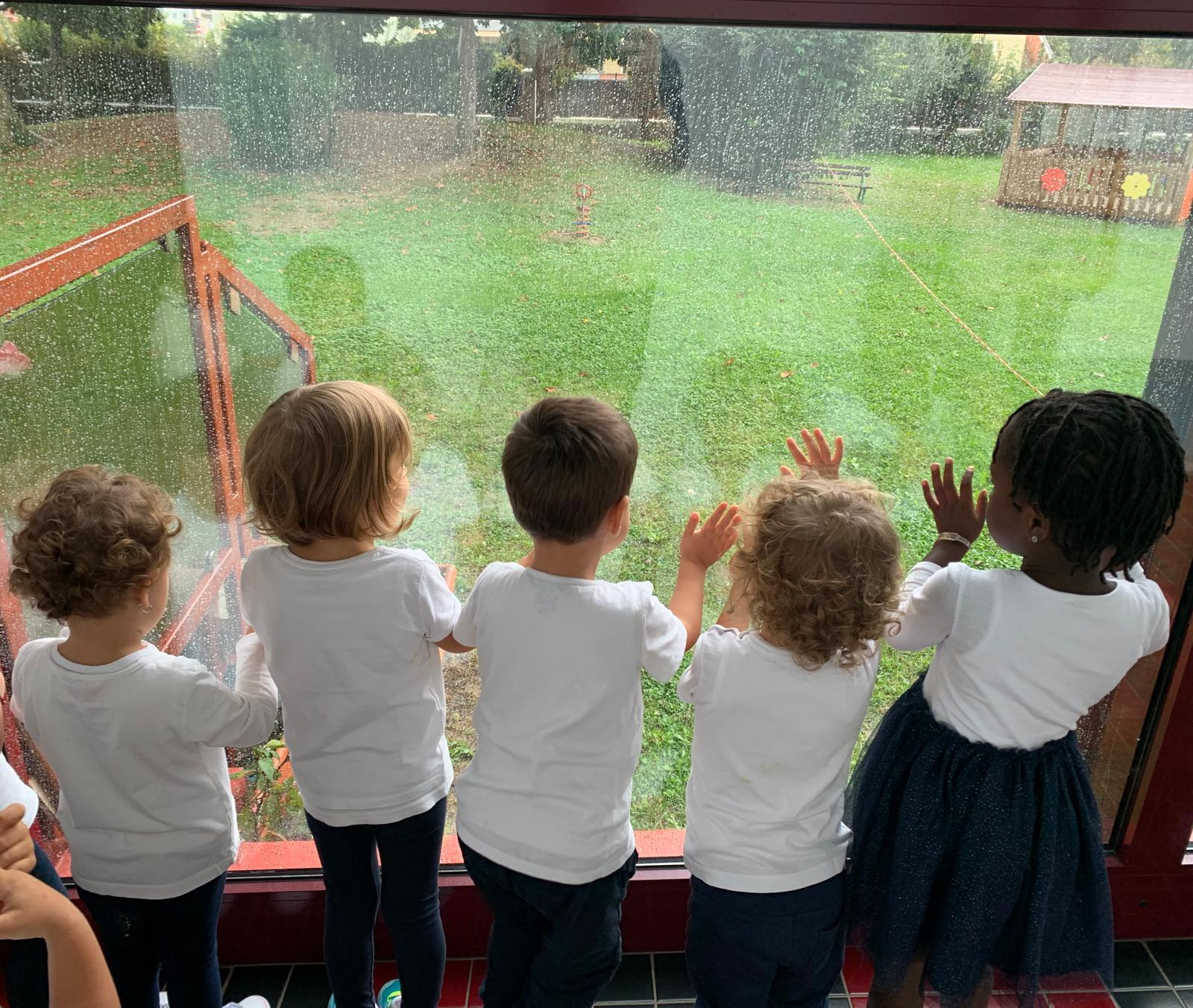 Alla scoperta della natura e non solo,
sul campo per una didattica outodoor
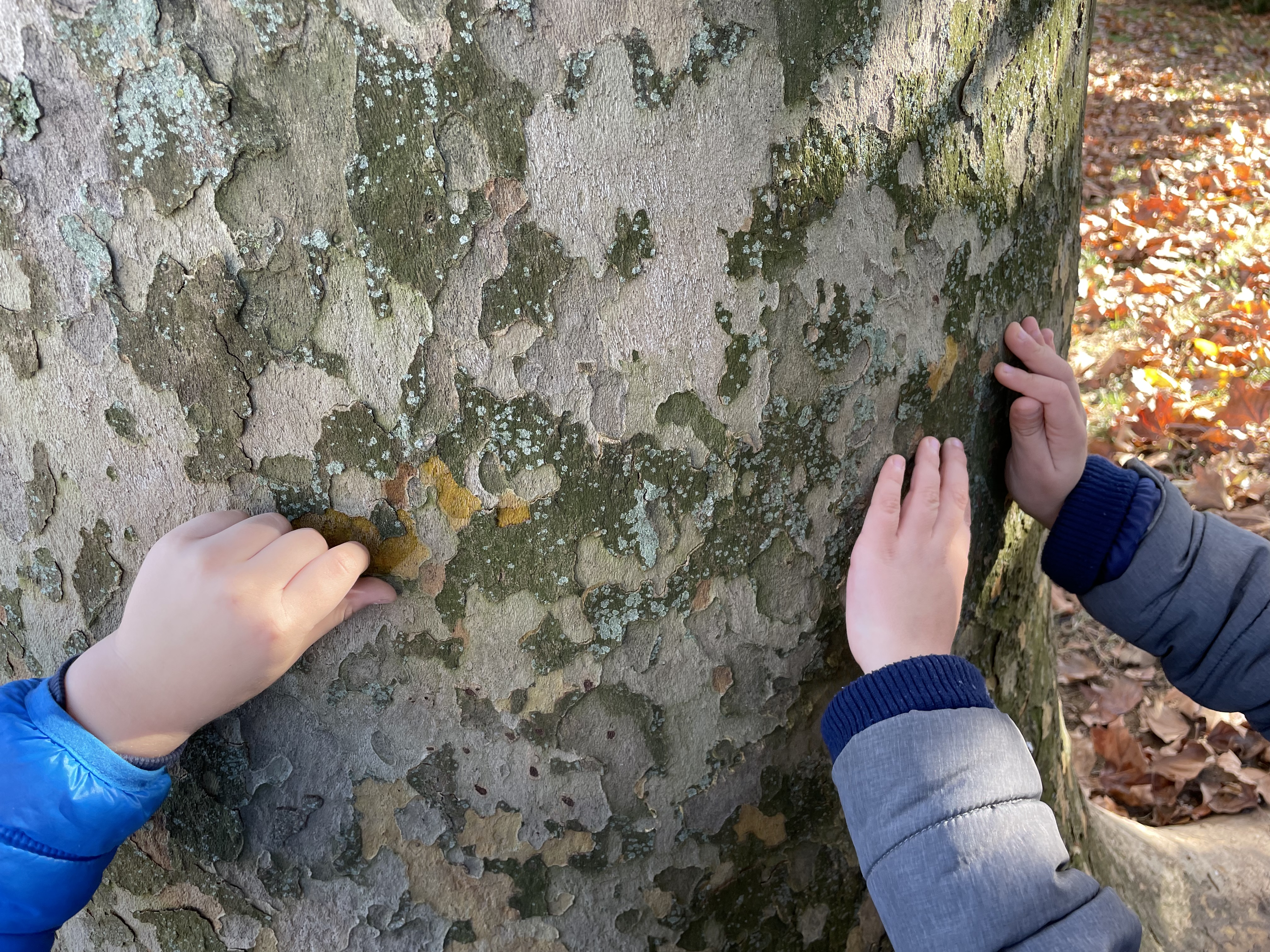 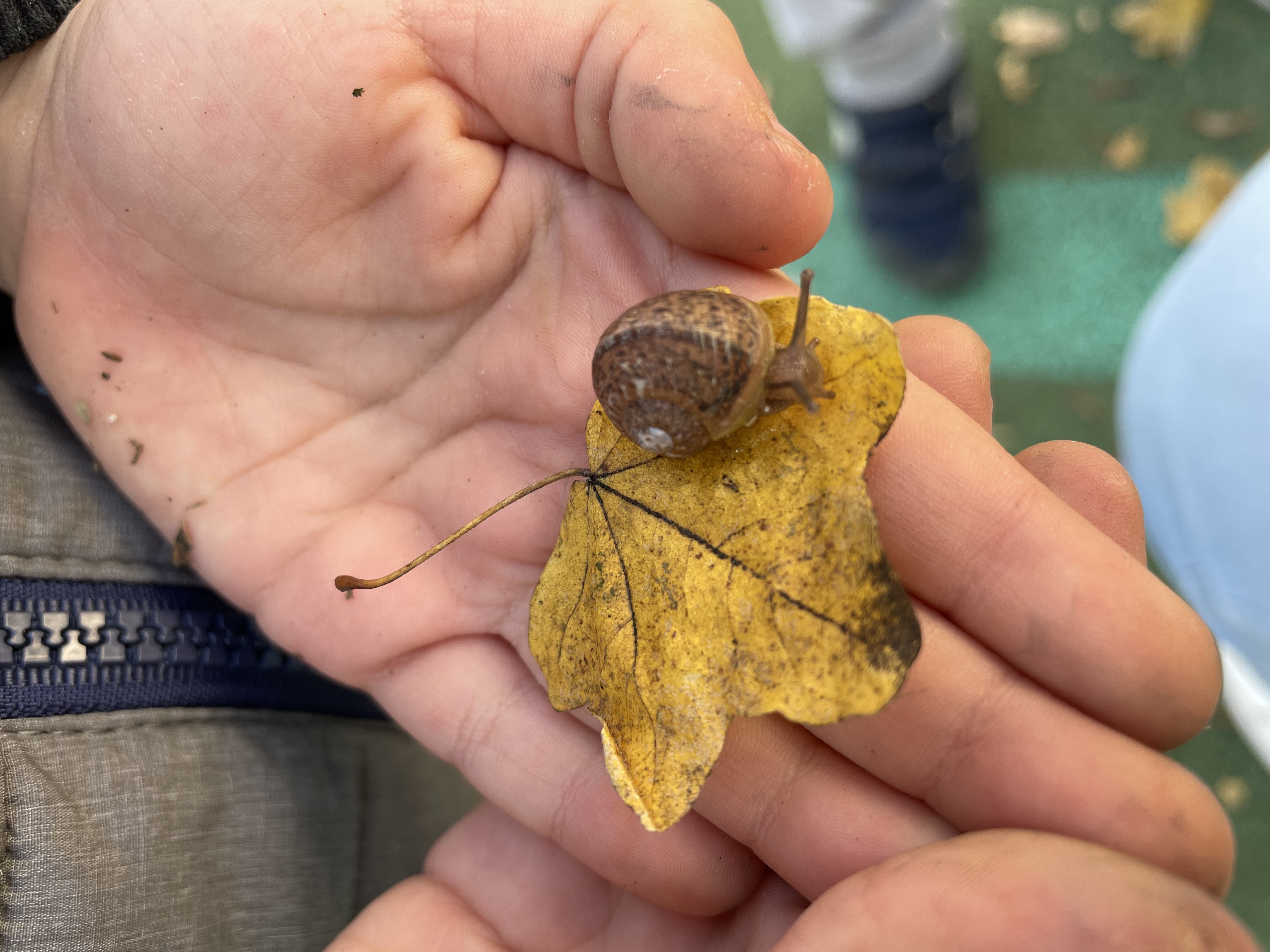 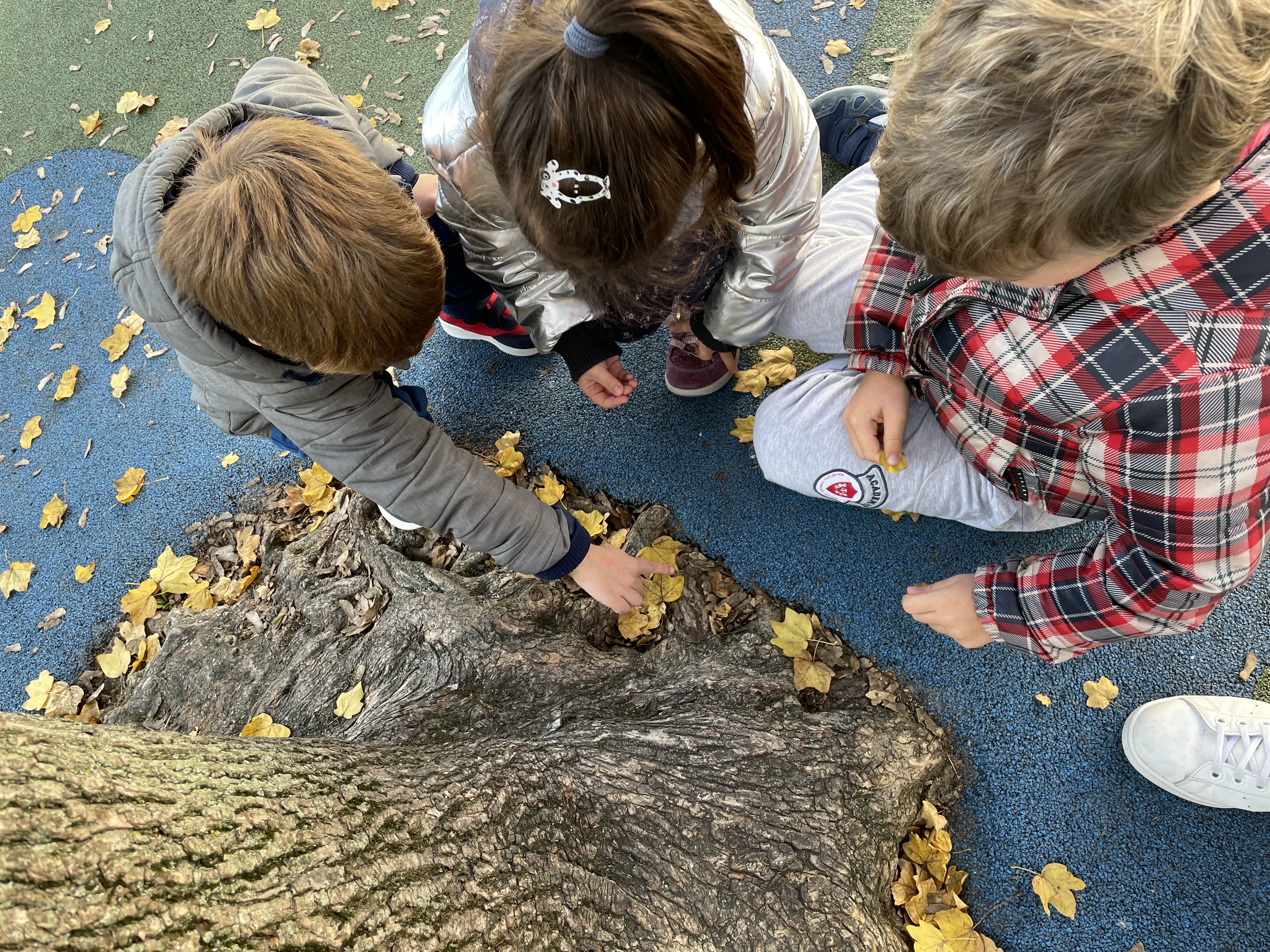 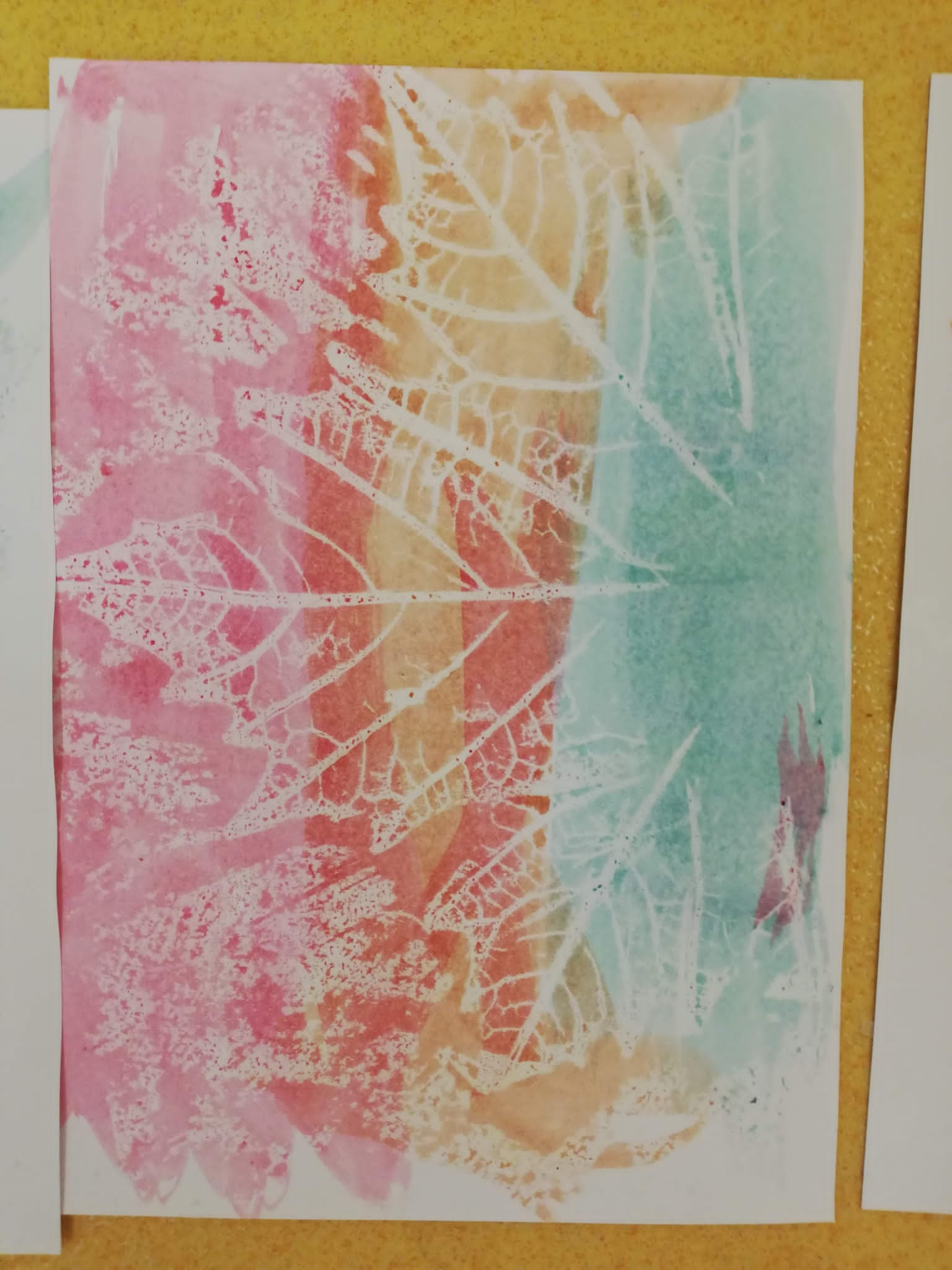 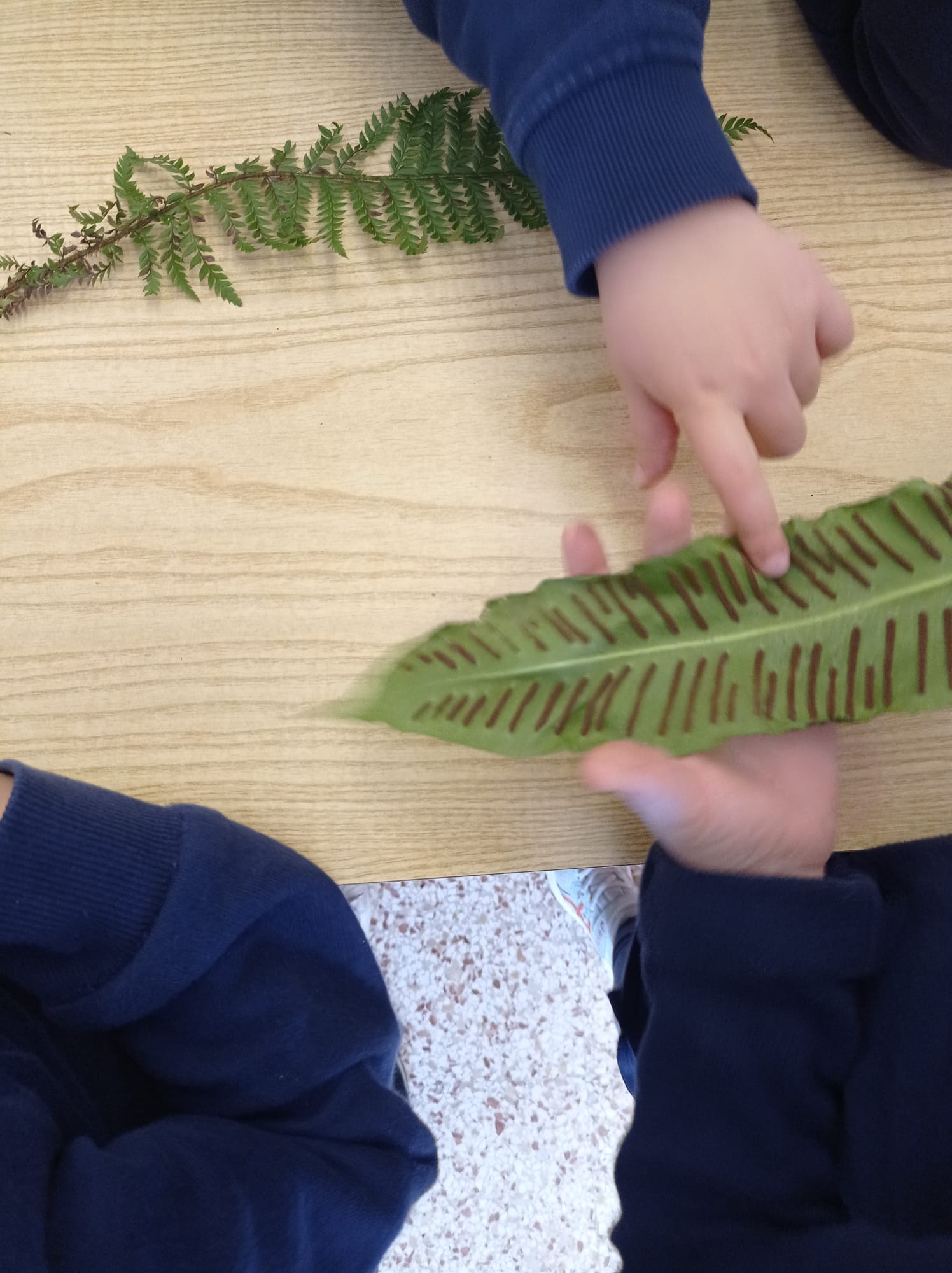 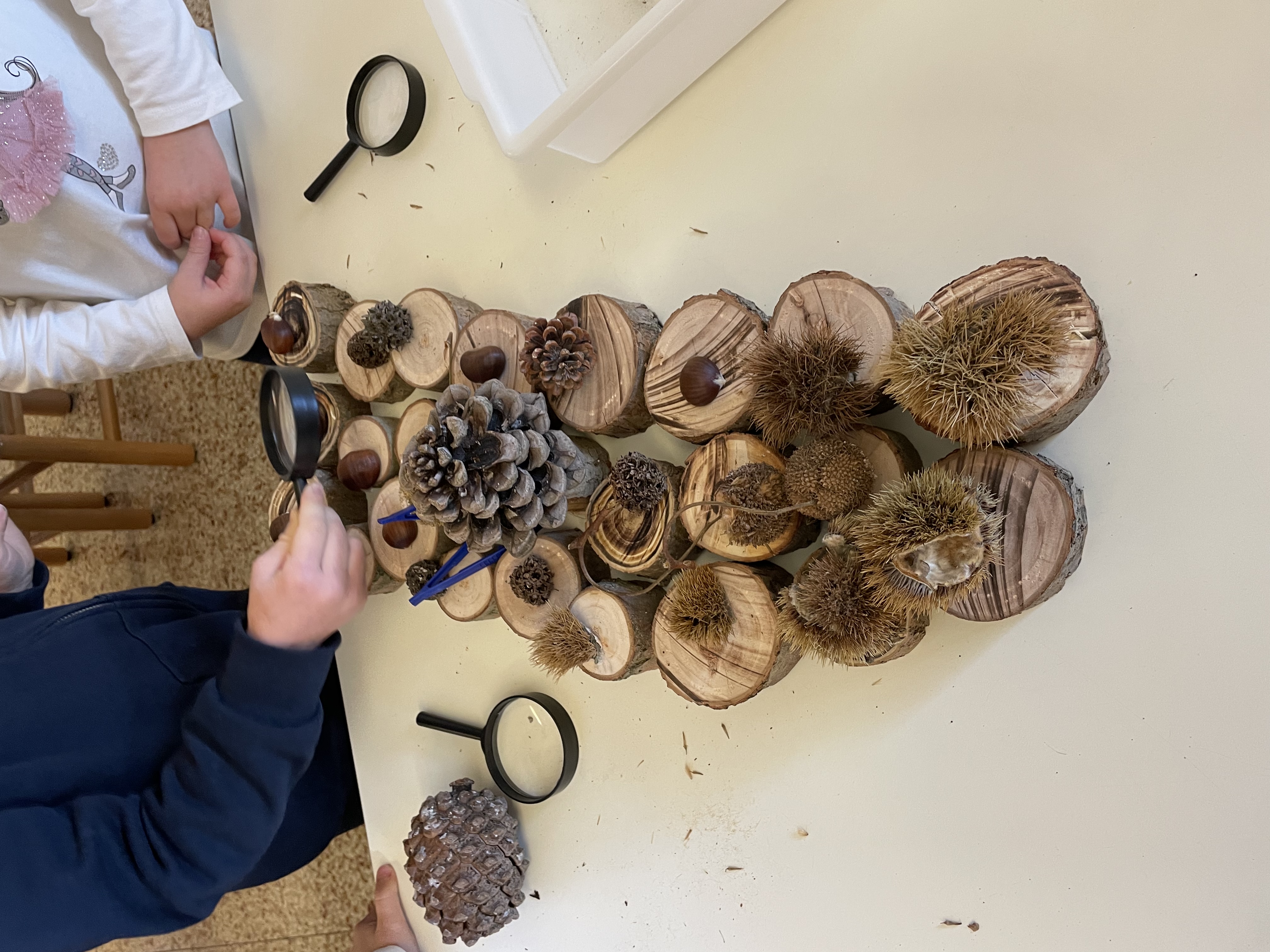 … e in sezione
Alla conoscenza e conquista del nostro corpo tra giardino
…e palestra
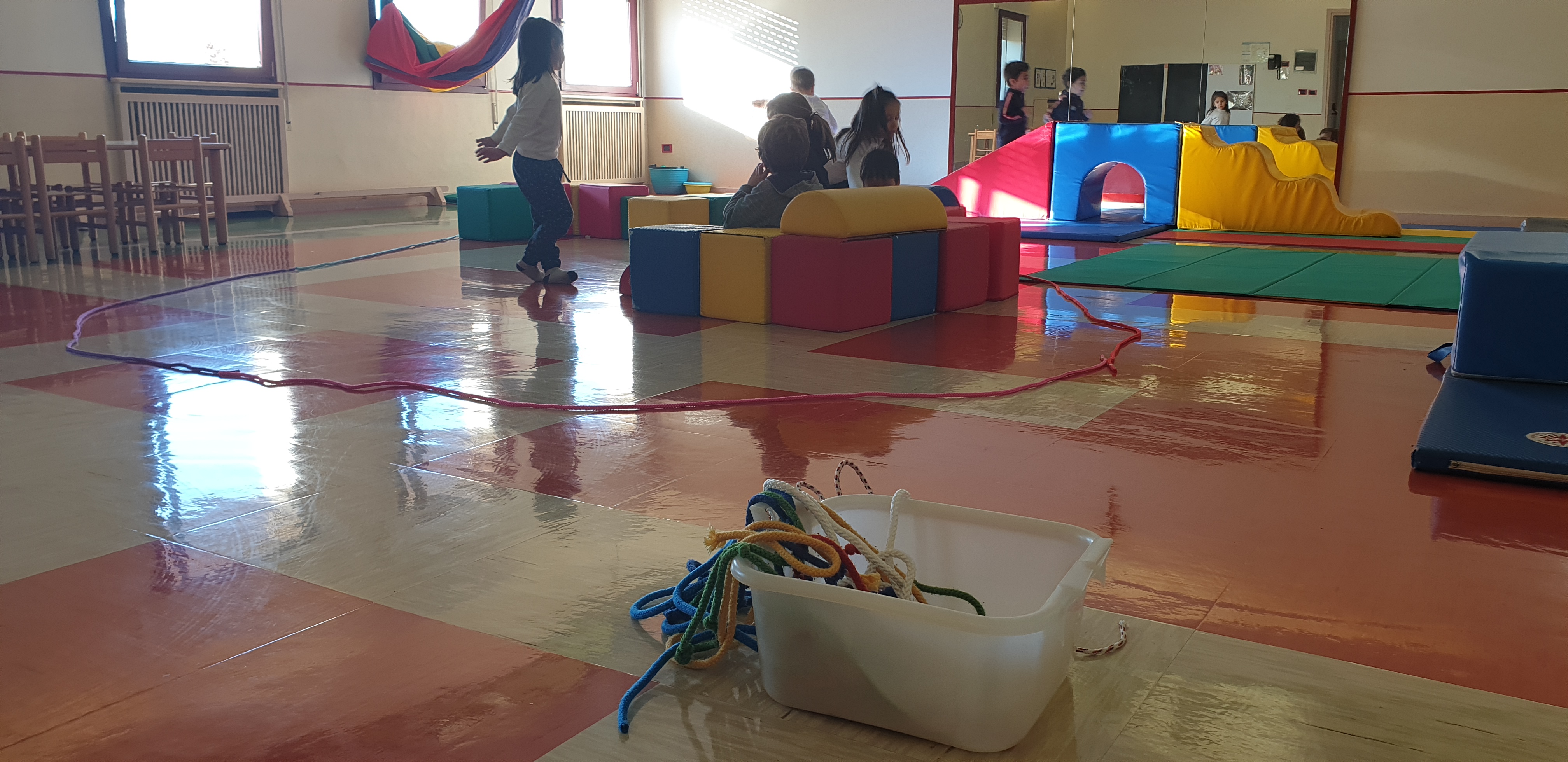 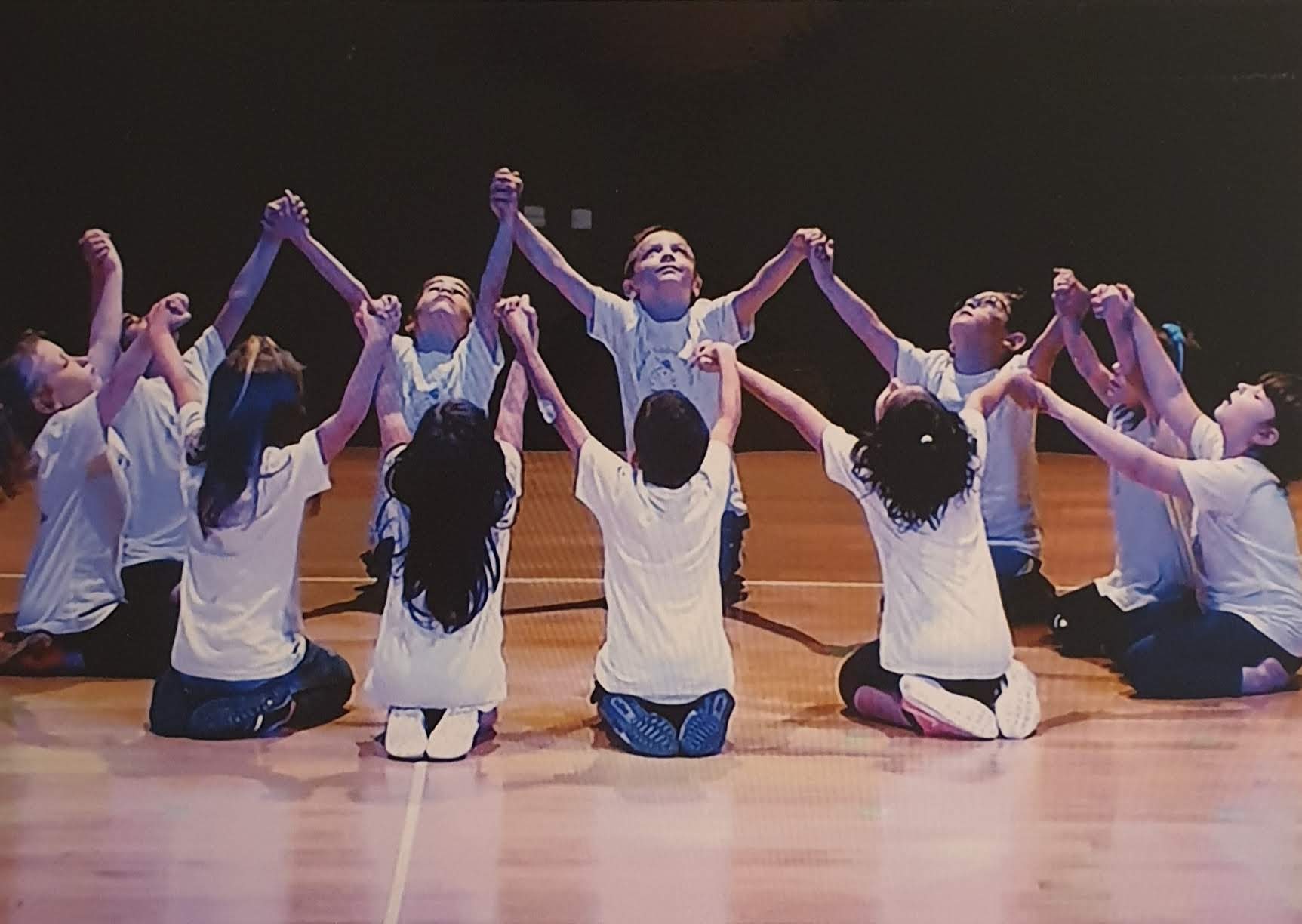 Ed. motoria
psicomotricità
teatro
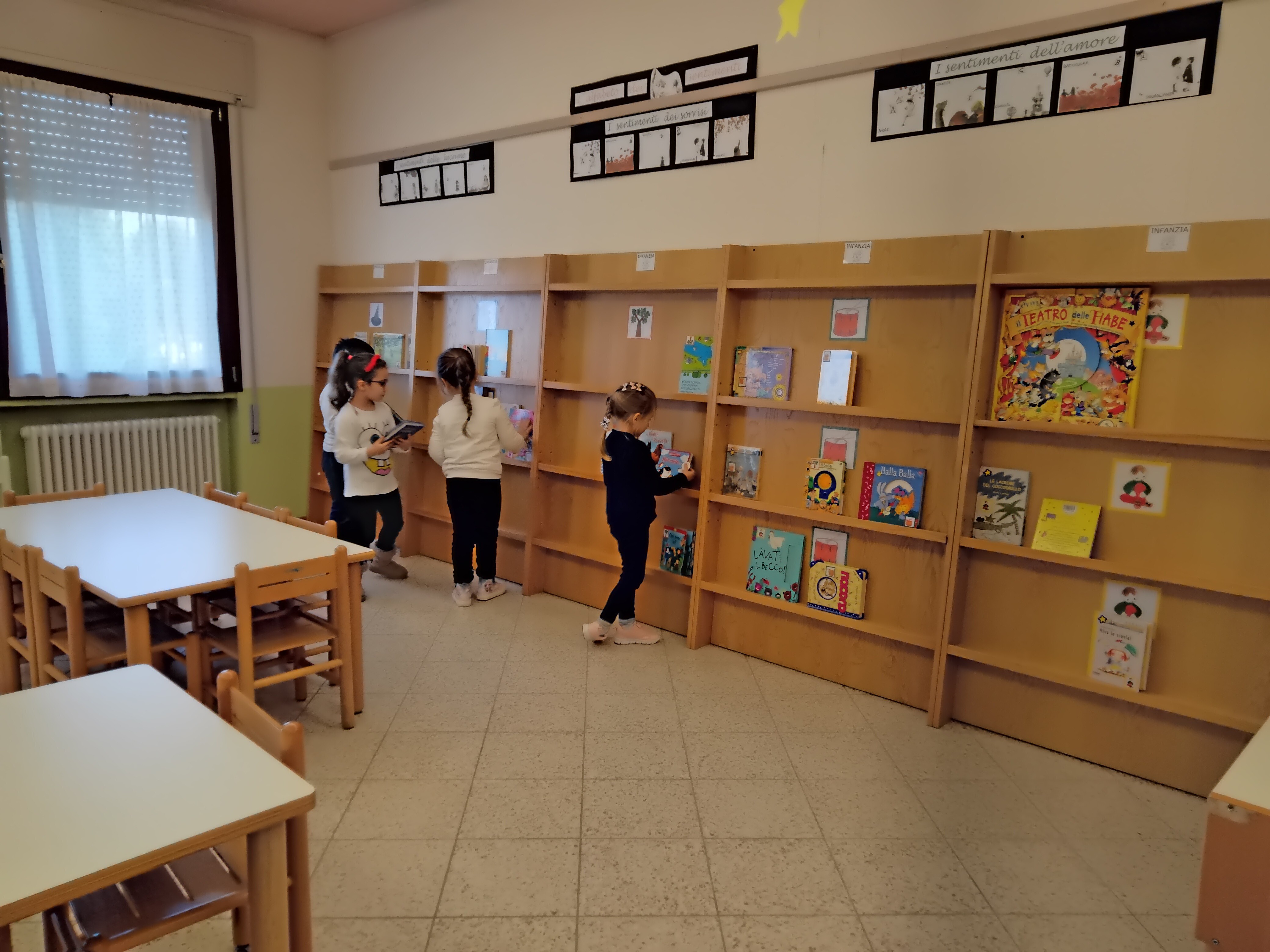 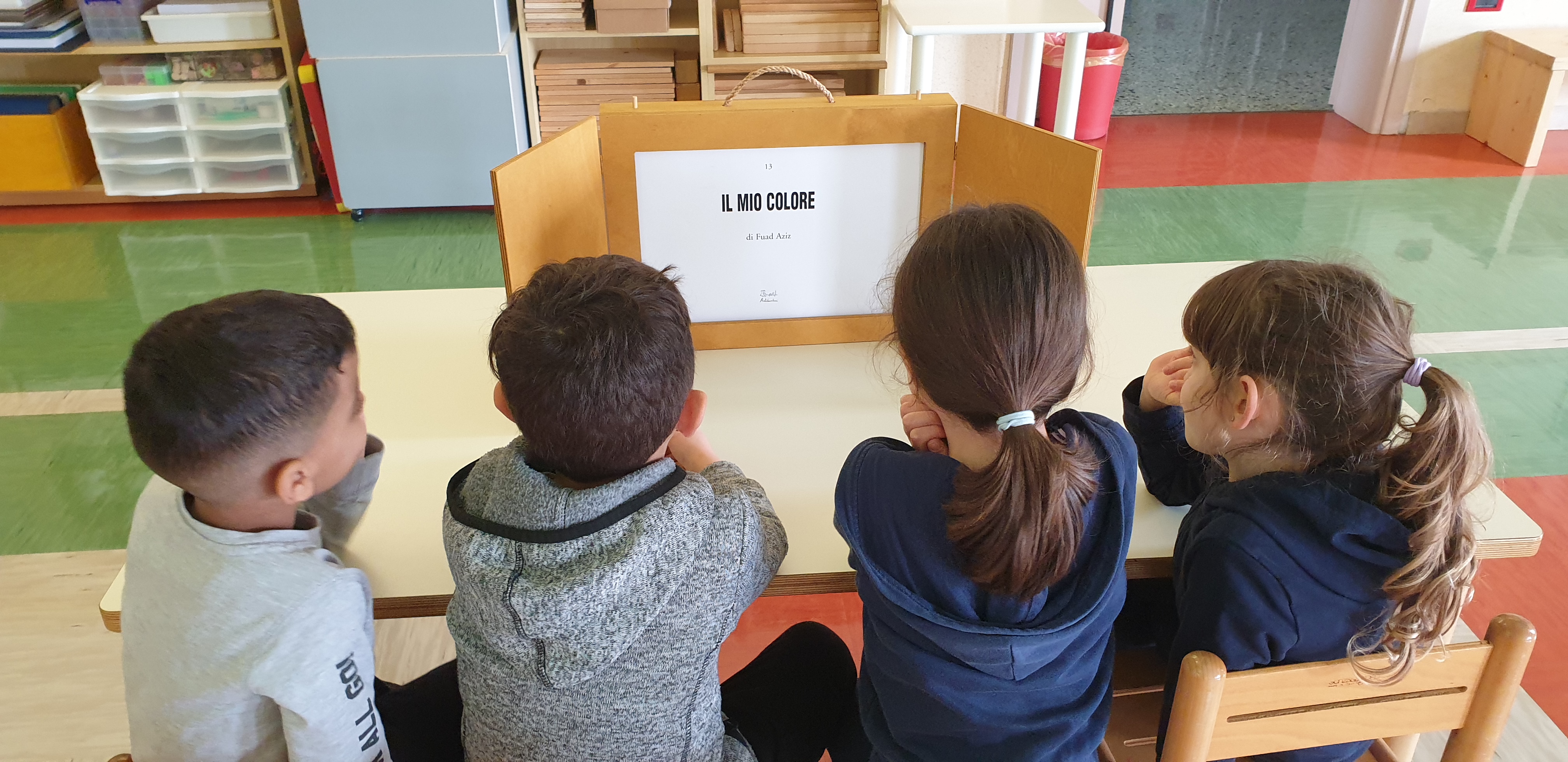 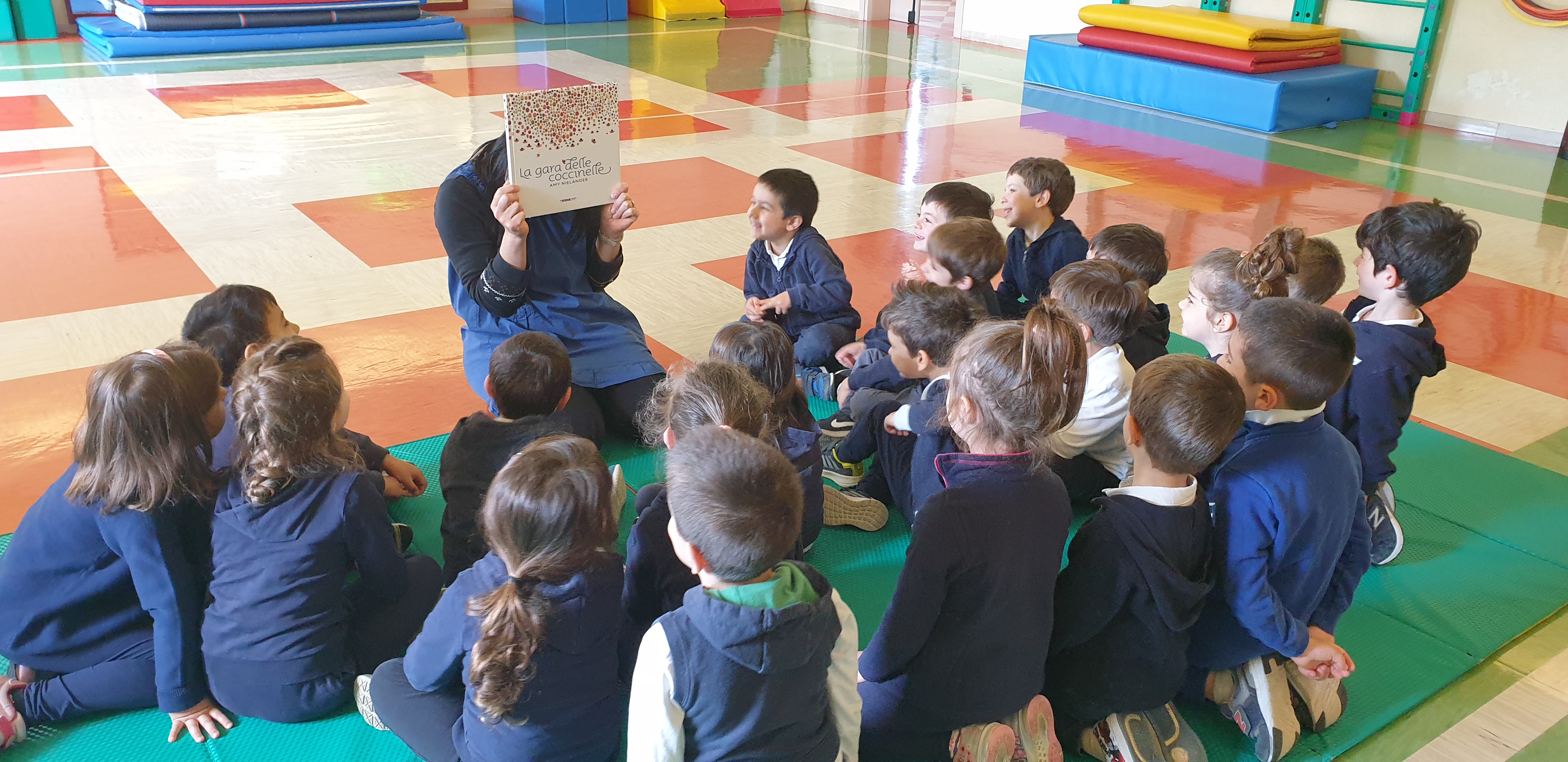 Nella condivisione di 
parole, emozioni,
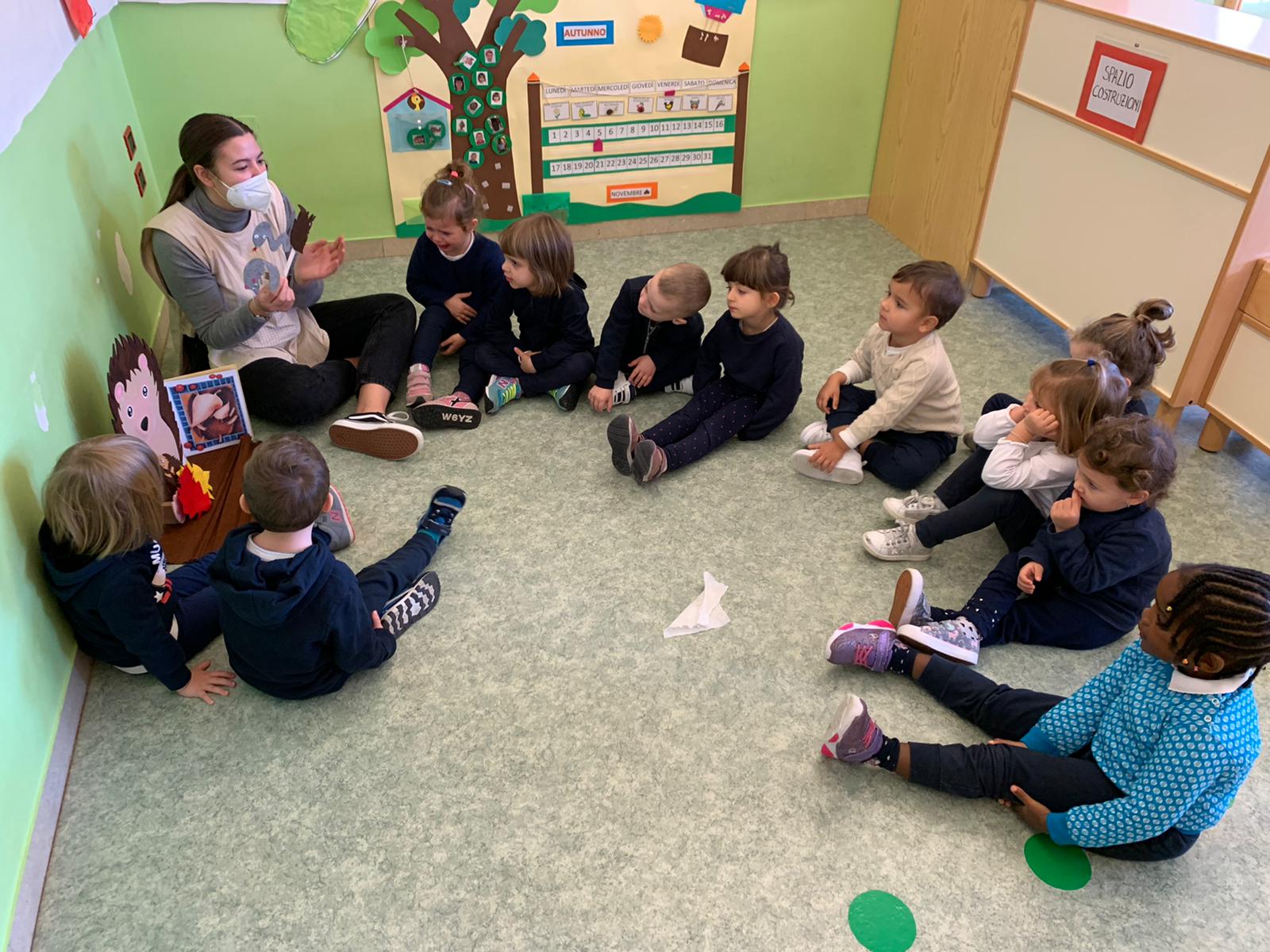 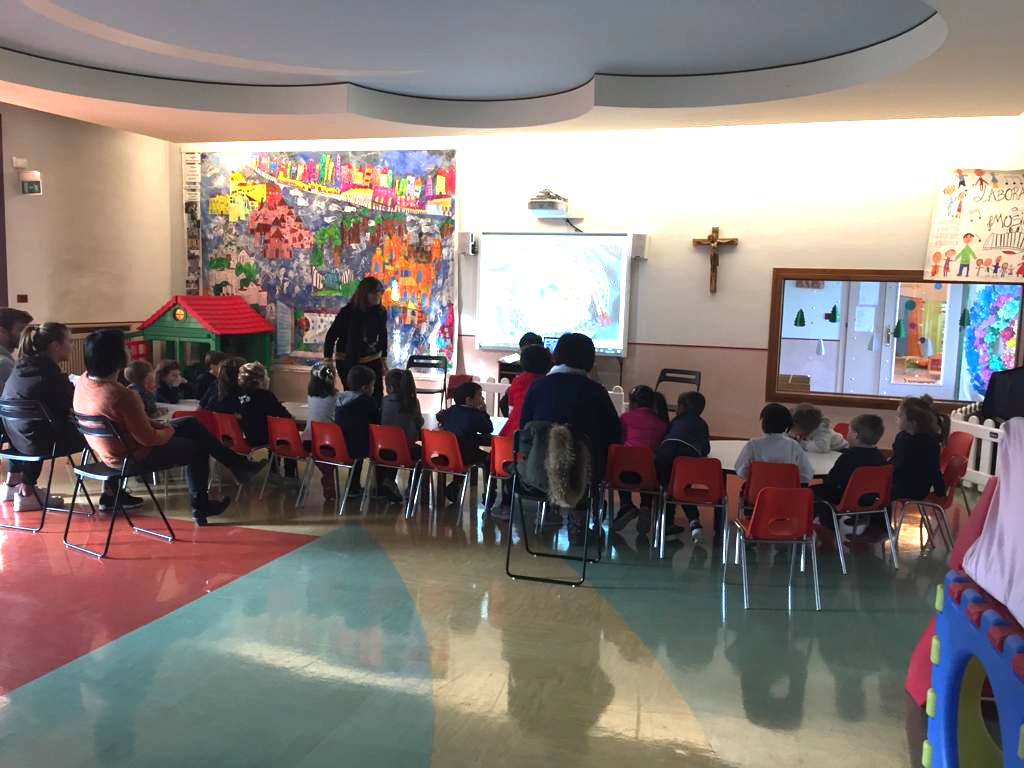 …interazioni
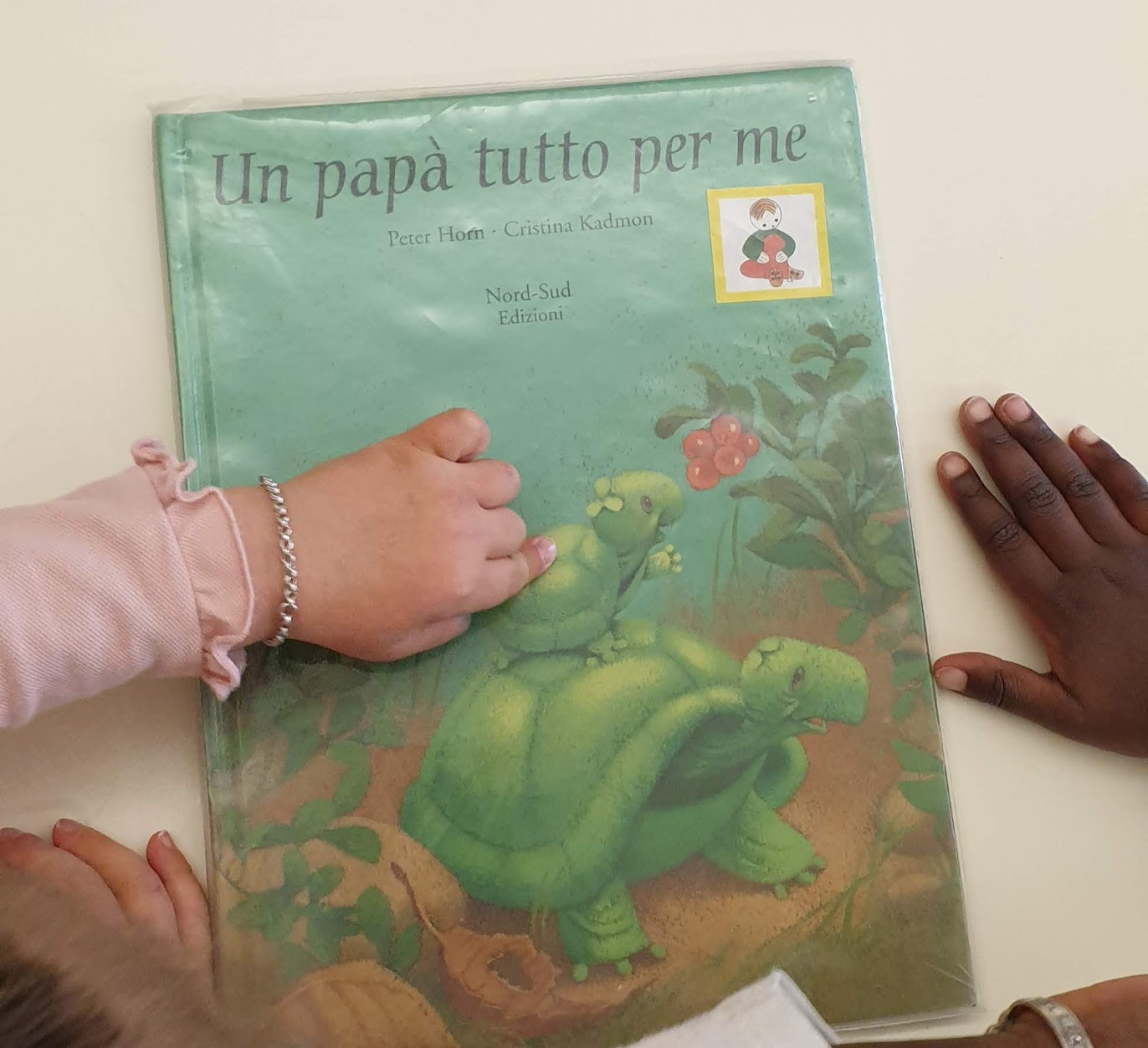 …incontri con culture diverse,
per leggere il mondo, capirlo e affrontarlo
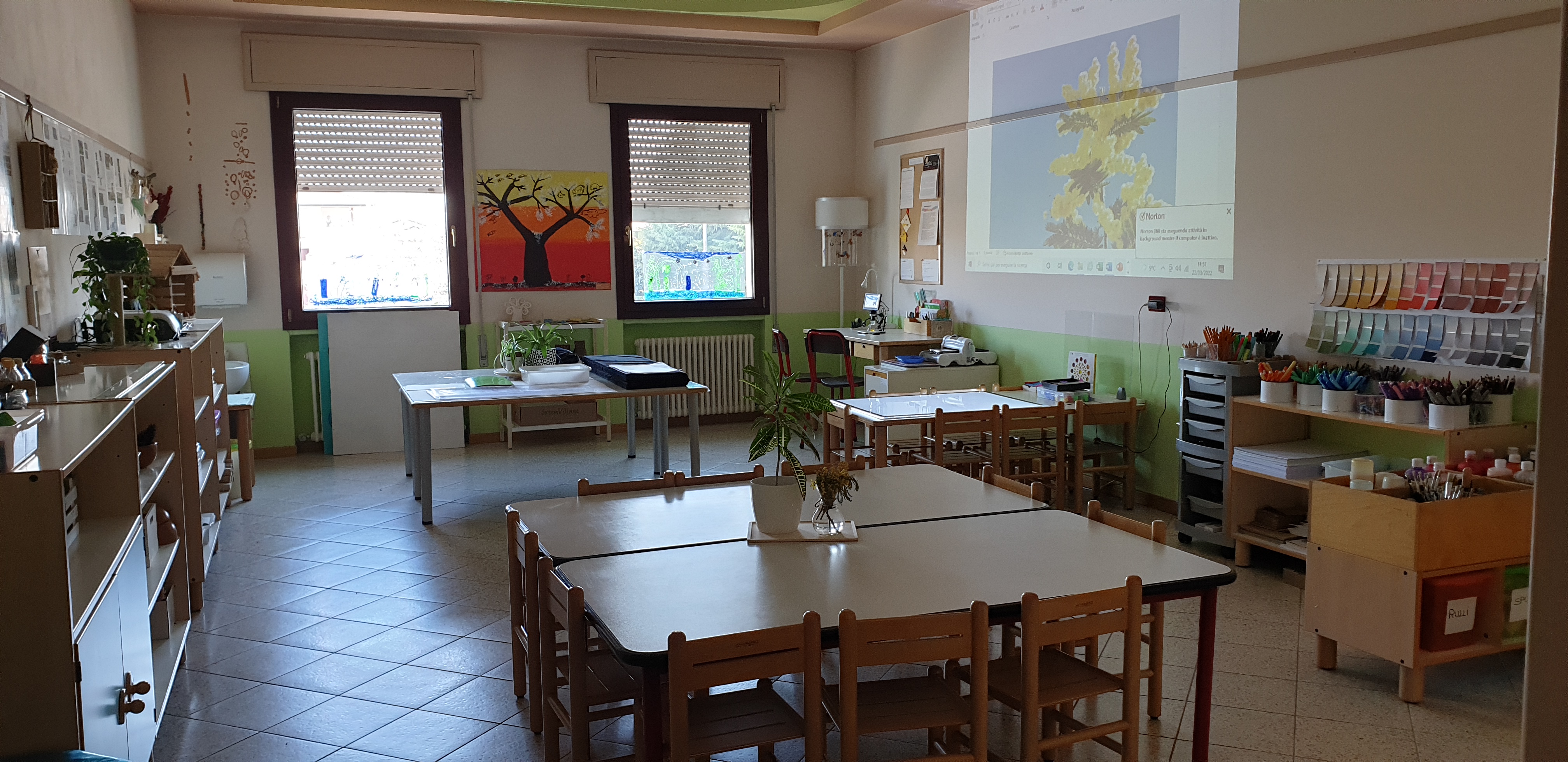 Alla ricerca di risposte tra domande, ipotesi e confronti
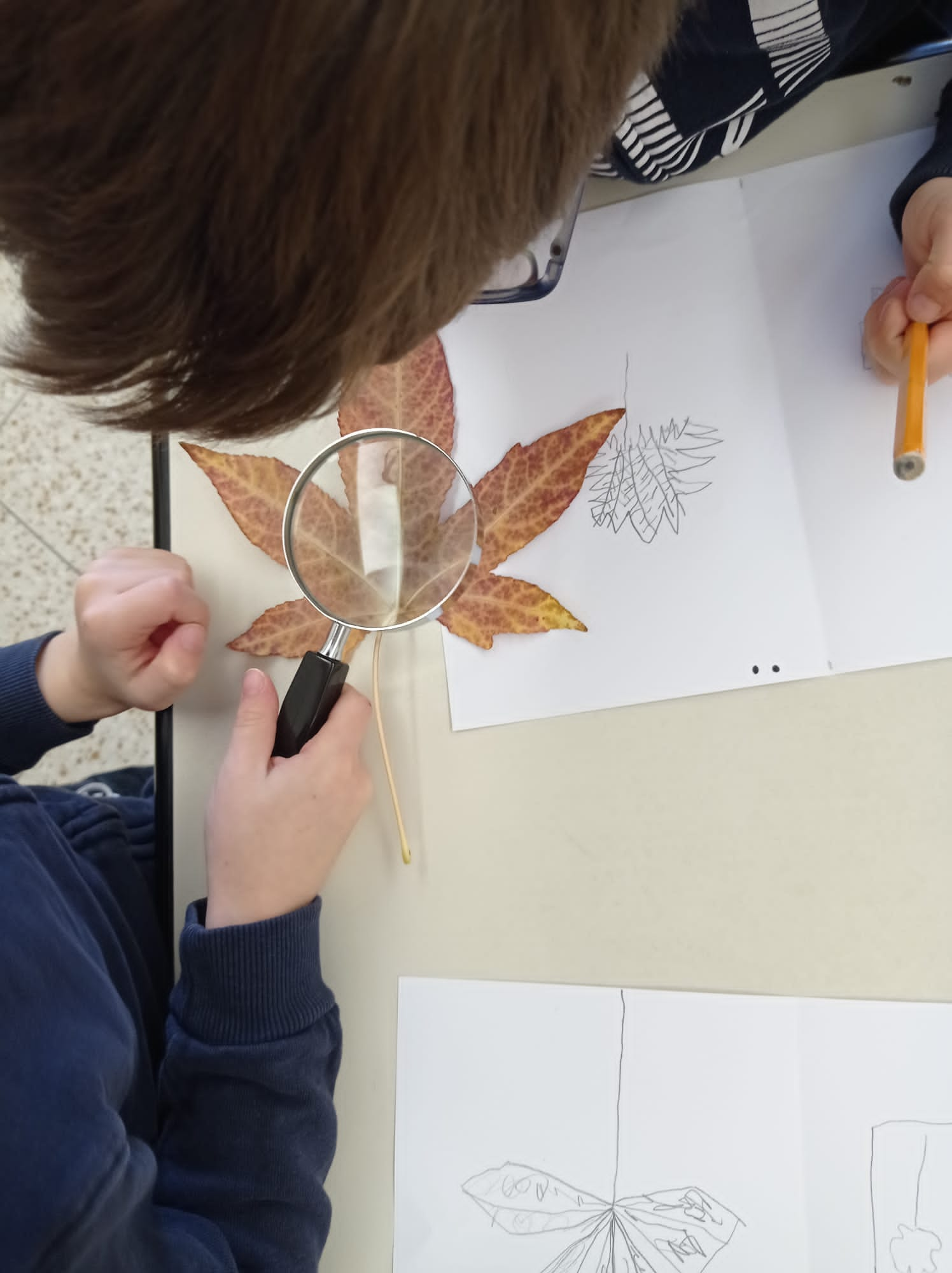 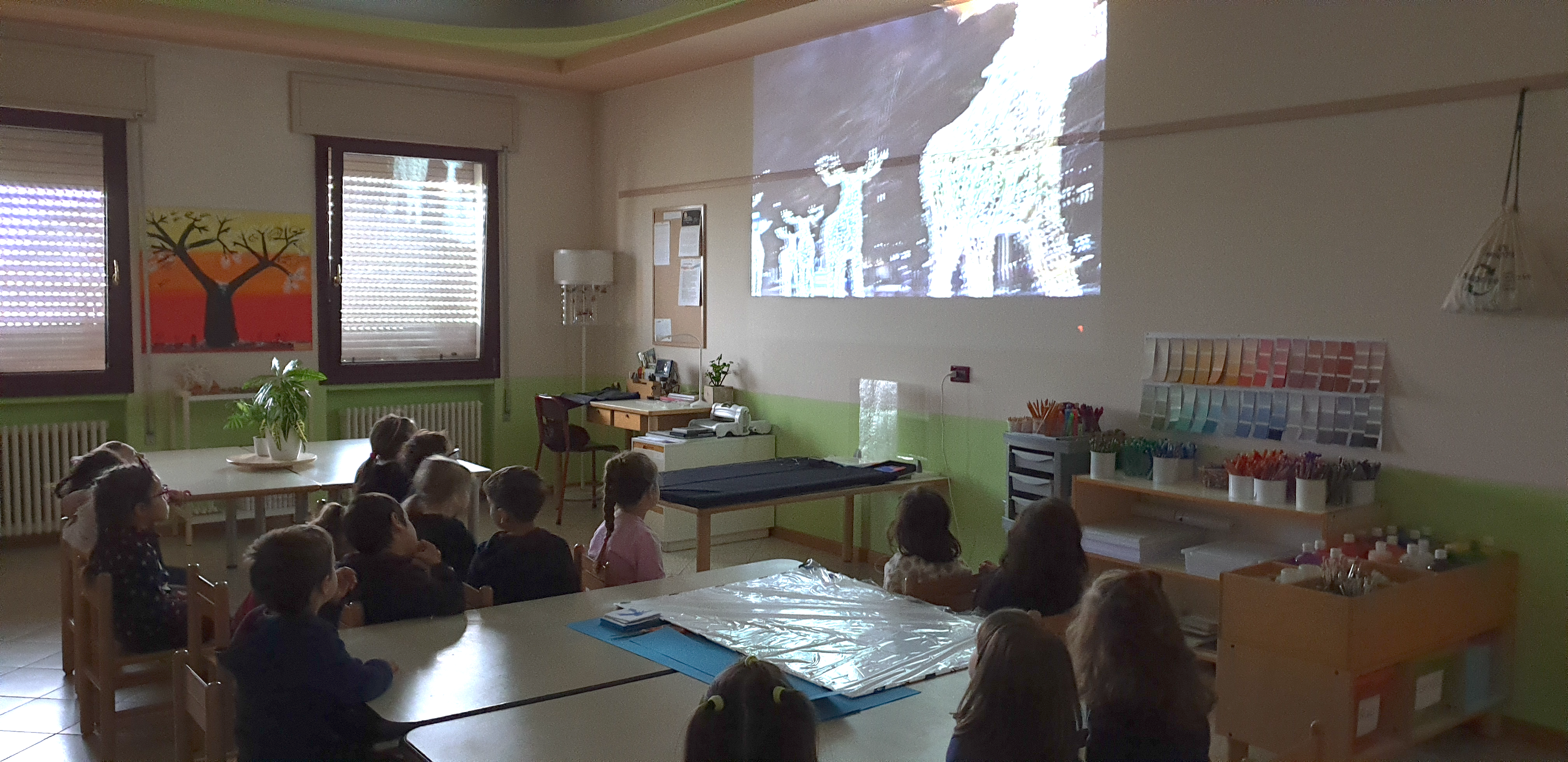 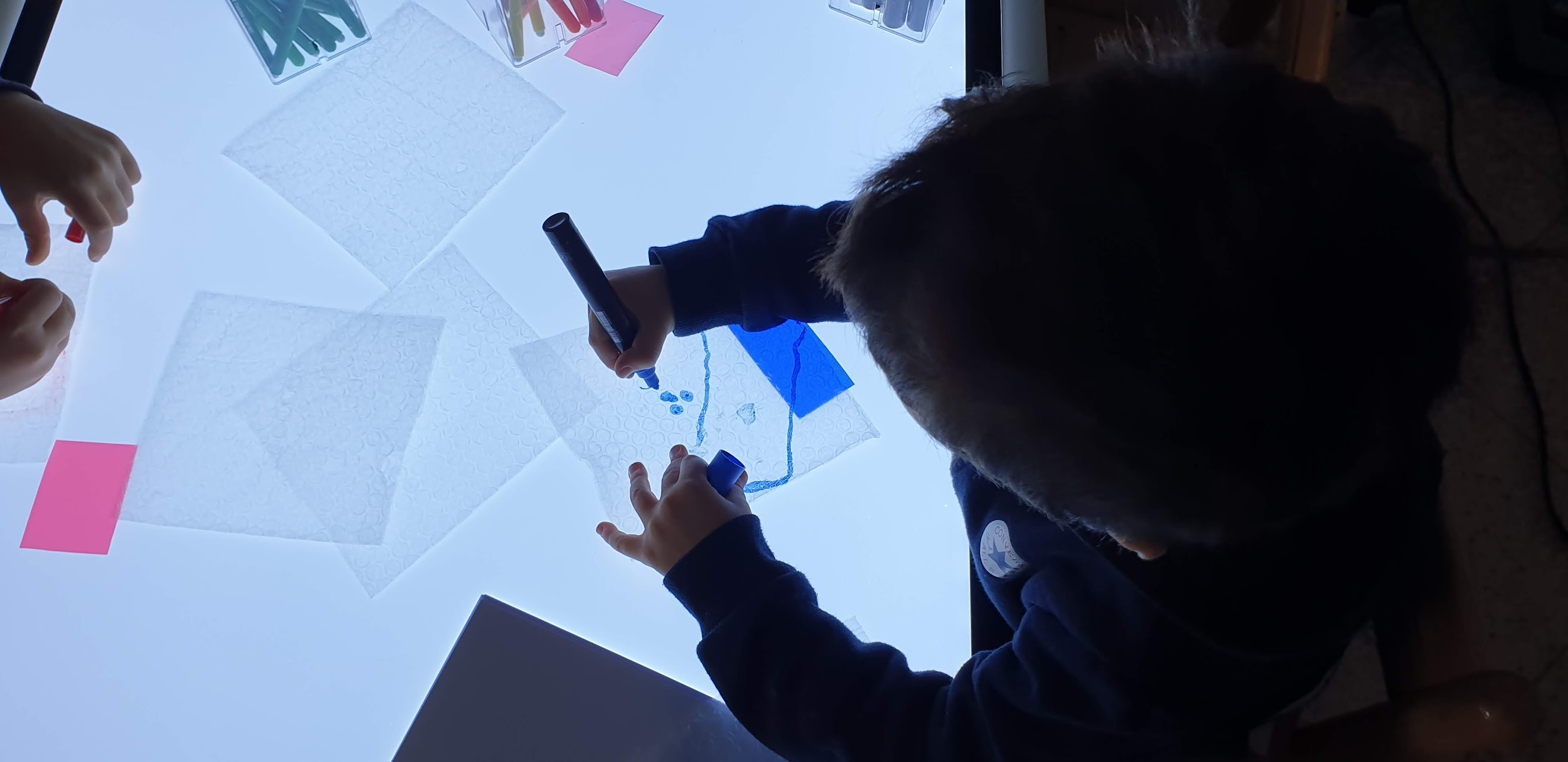 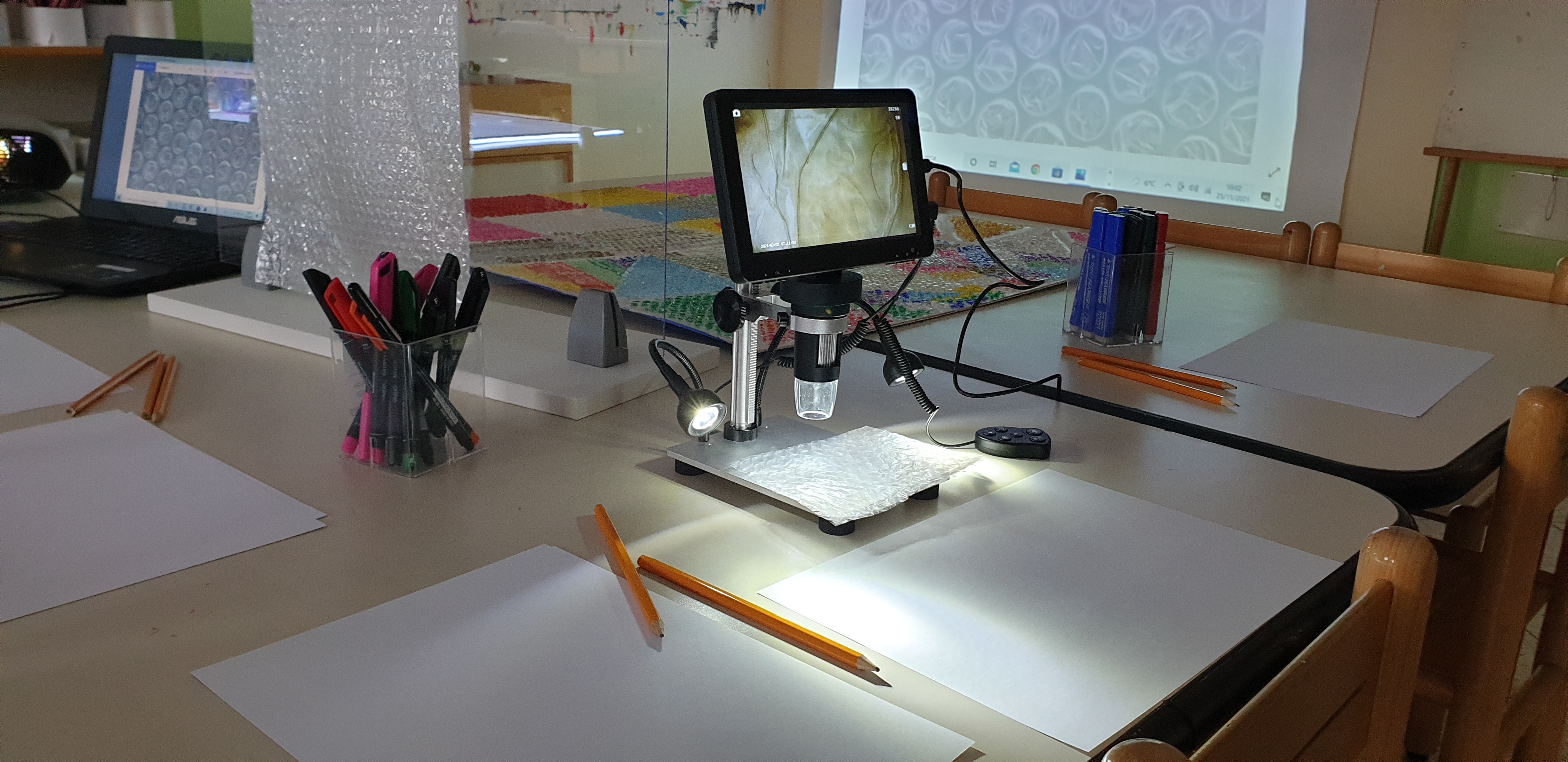 Atelier creativo tecnologico
Tra colori, suoni e forme, con le nostre mani, la nostra mente, il nostro cuore!!!
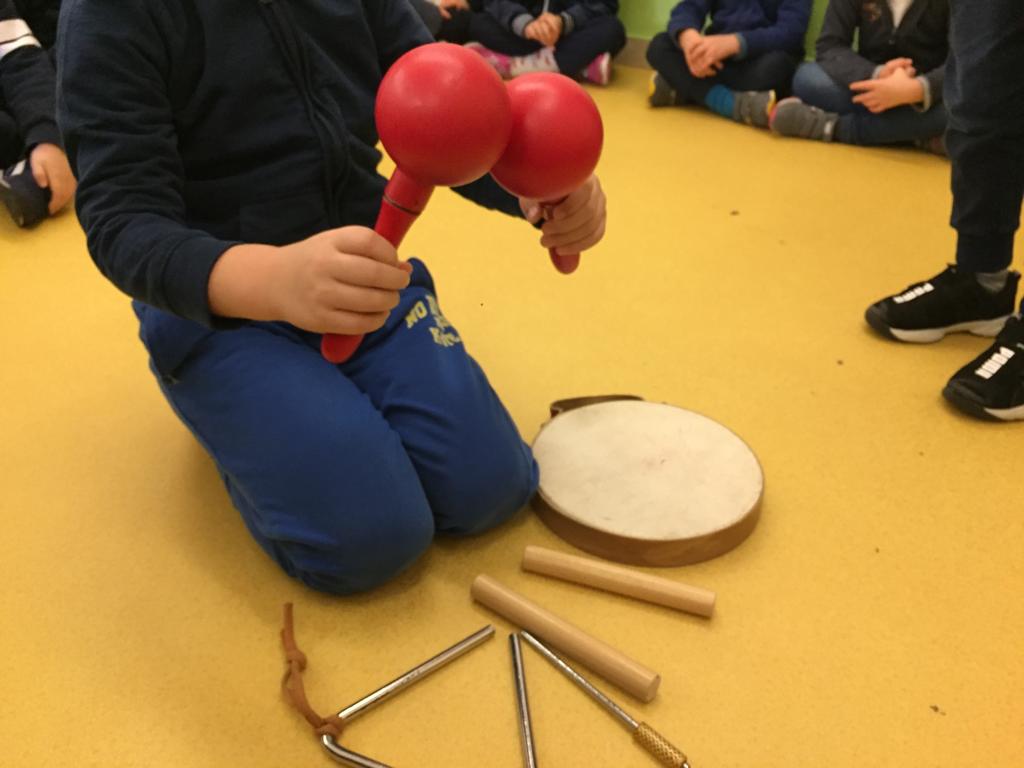 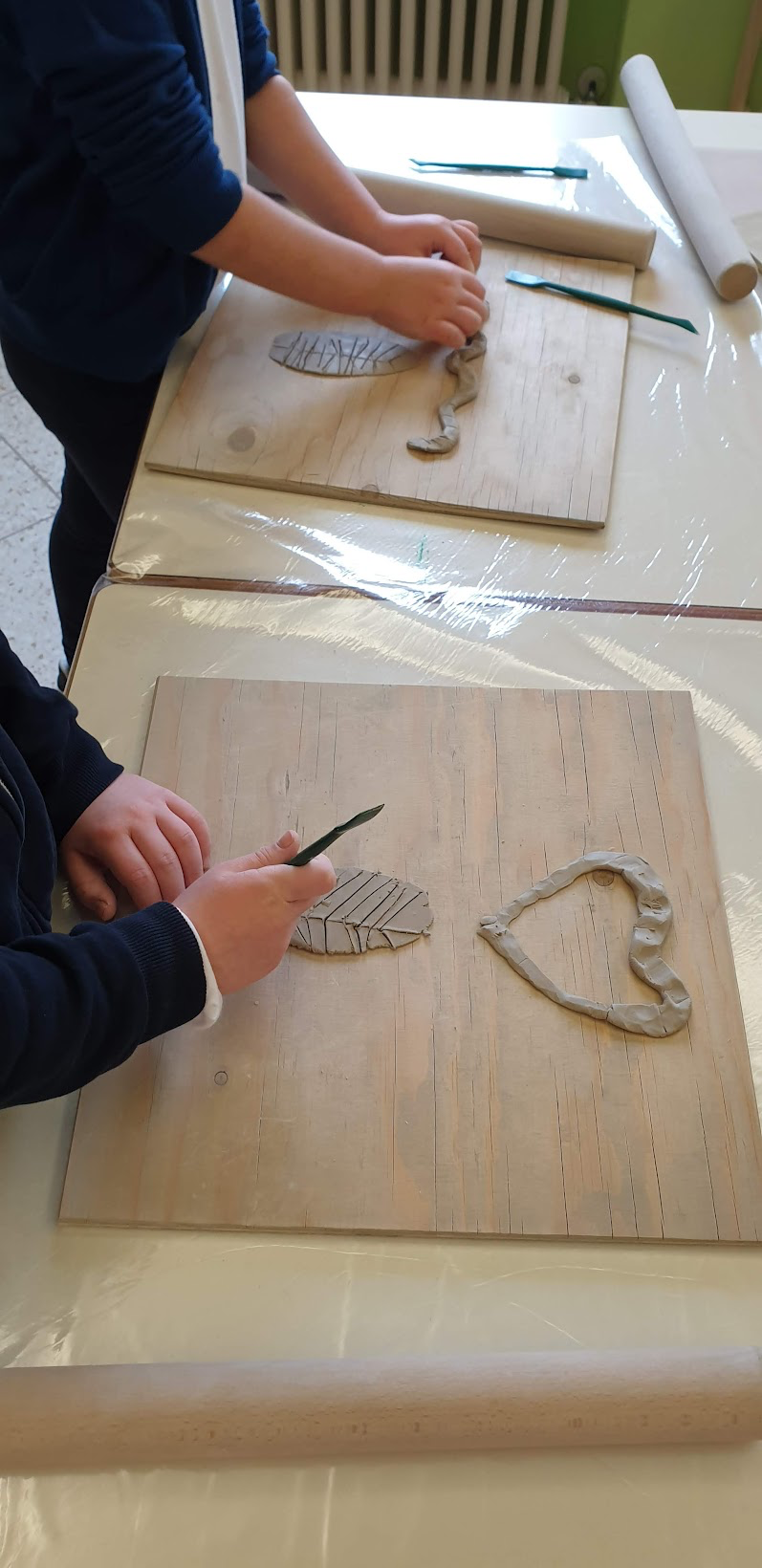